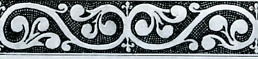 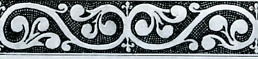 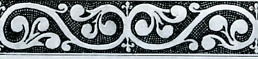 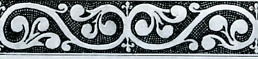 Букубаар уруога
Рожина Людмила Васильевна
Элгэс орто оскуолатын учуутала, Үөhээ-Дьааҥы
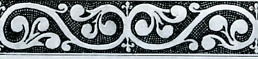 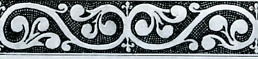 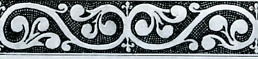 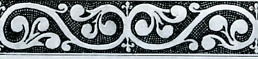 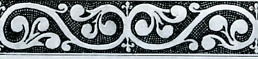 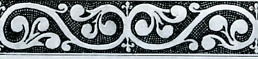 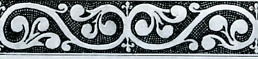 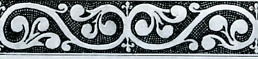 Наардааҥ
о
н
с
ө
м
у
а
б
р
И
Э
л
ы
?
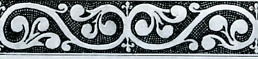 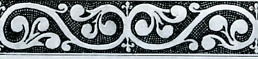 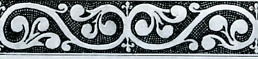 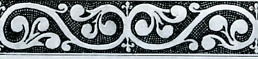 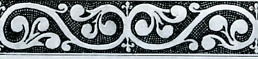 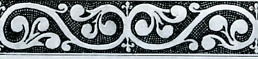 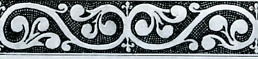 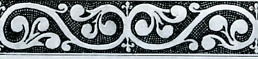 И
Э
И + Э=  ИЭ
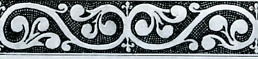 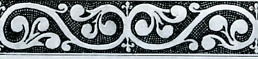 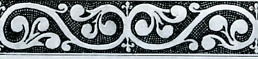 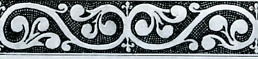 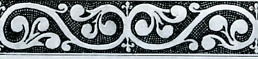 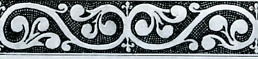 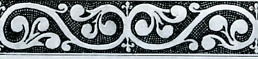 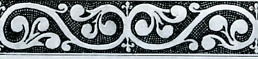 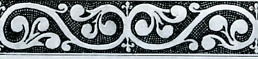 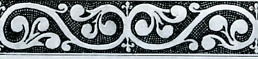 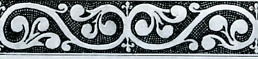 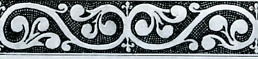 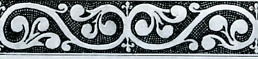 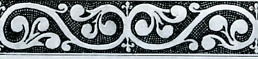 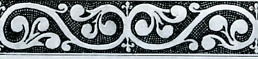 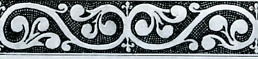 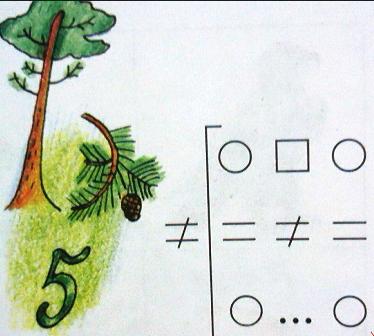 БЭС
БИЭС
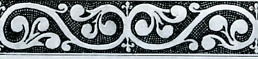 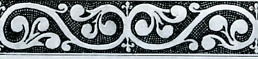 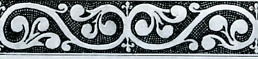 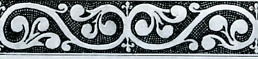 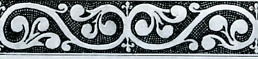 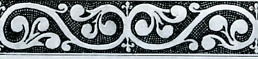 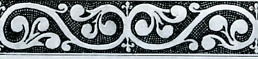 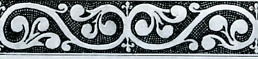 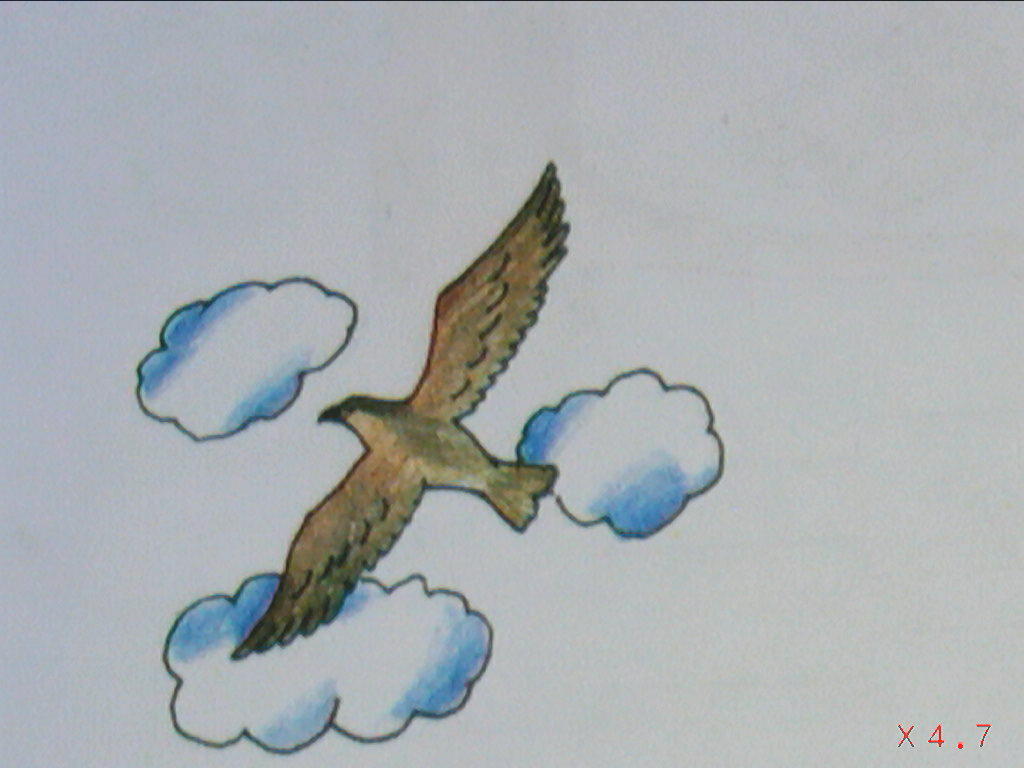 ЭЛИЭ
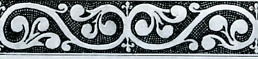 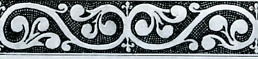 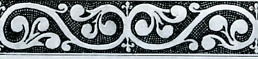 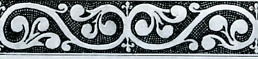 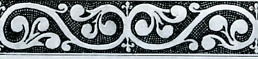 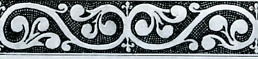 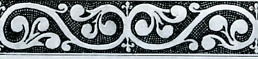 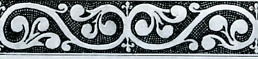 Биэрэ
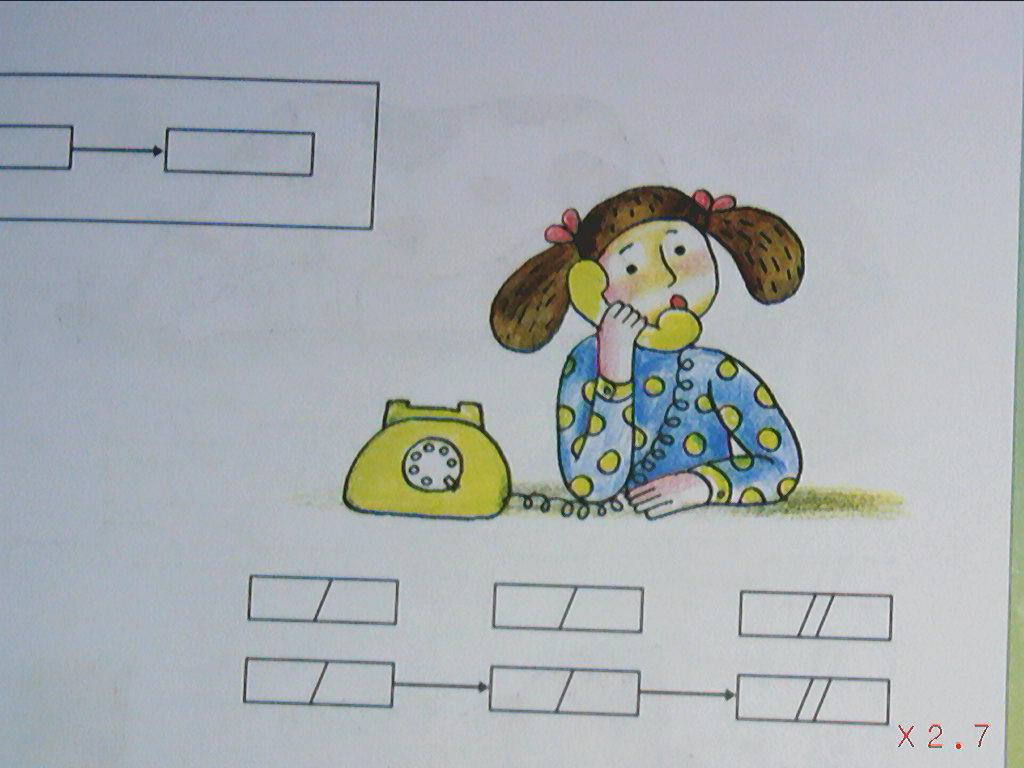 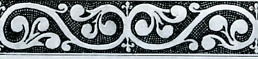 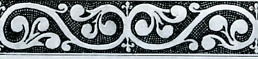 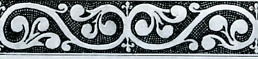 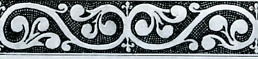 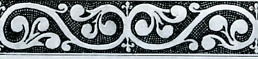 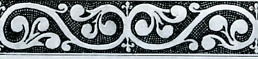 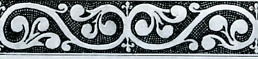 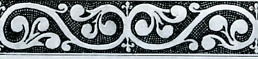 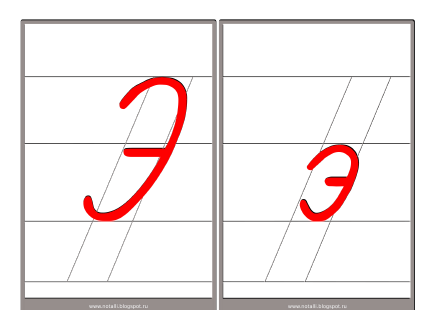 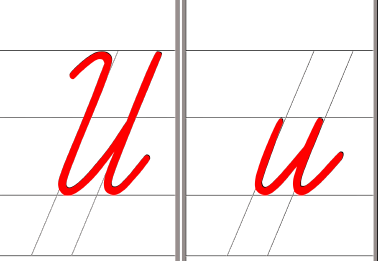 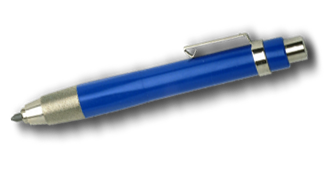 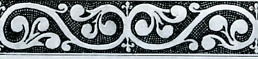 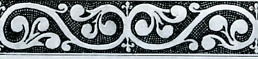 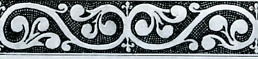 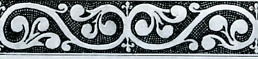 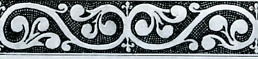 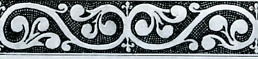 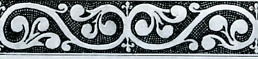 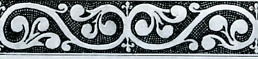 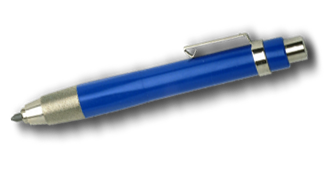 Ис, бэс, сиэл,илии
.
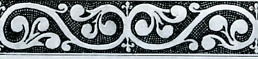 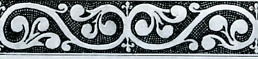 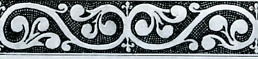 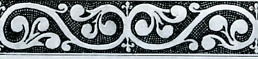